Lab Safety Team
10.2023 | Department of Lab & Pathology
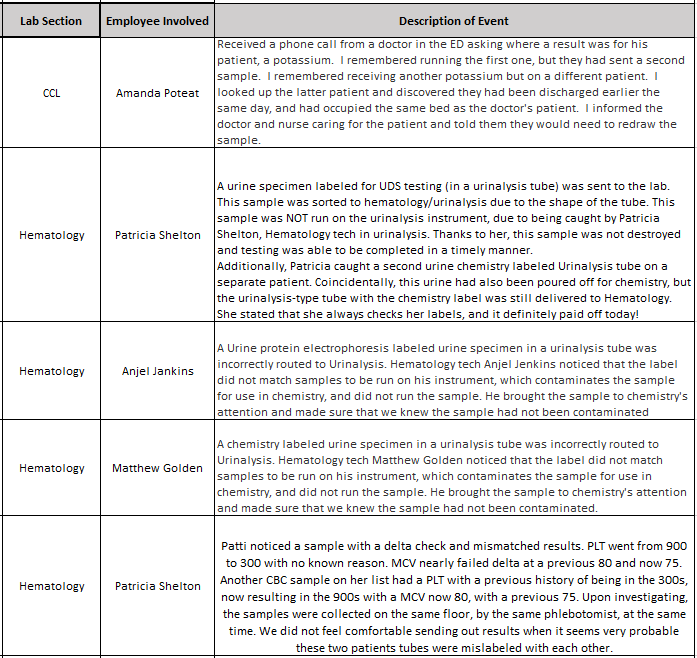 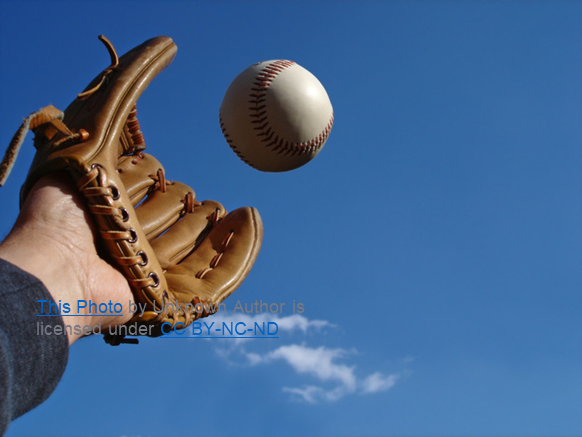 Good Catches 
for 
September
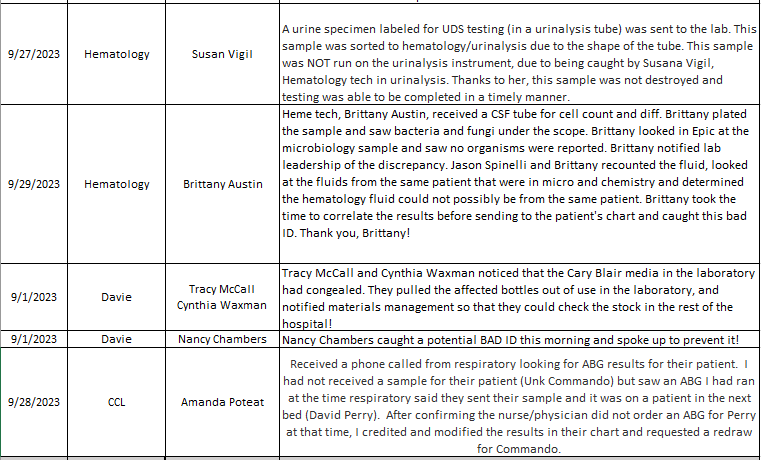 More Good Catches!
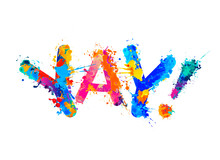 Good Catch Recipients for SeptemberTracy McCall & Cynthia WaxmanDavie Lab
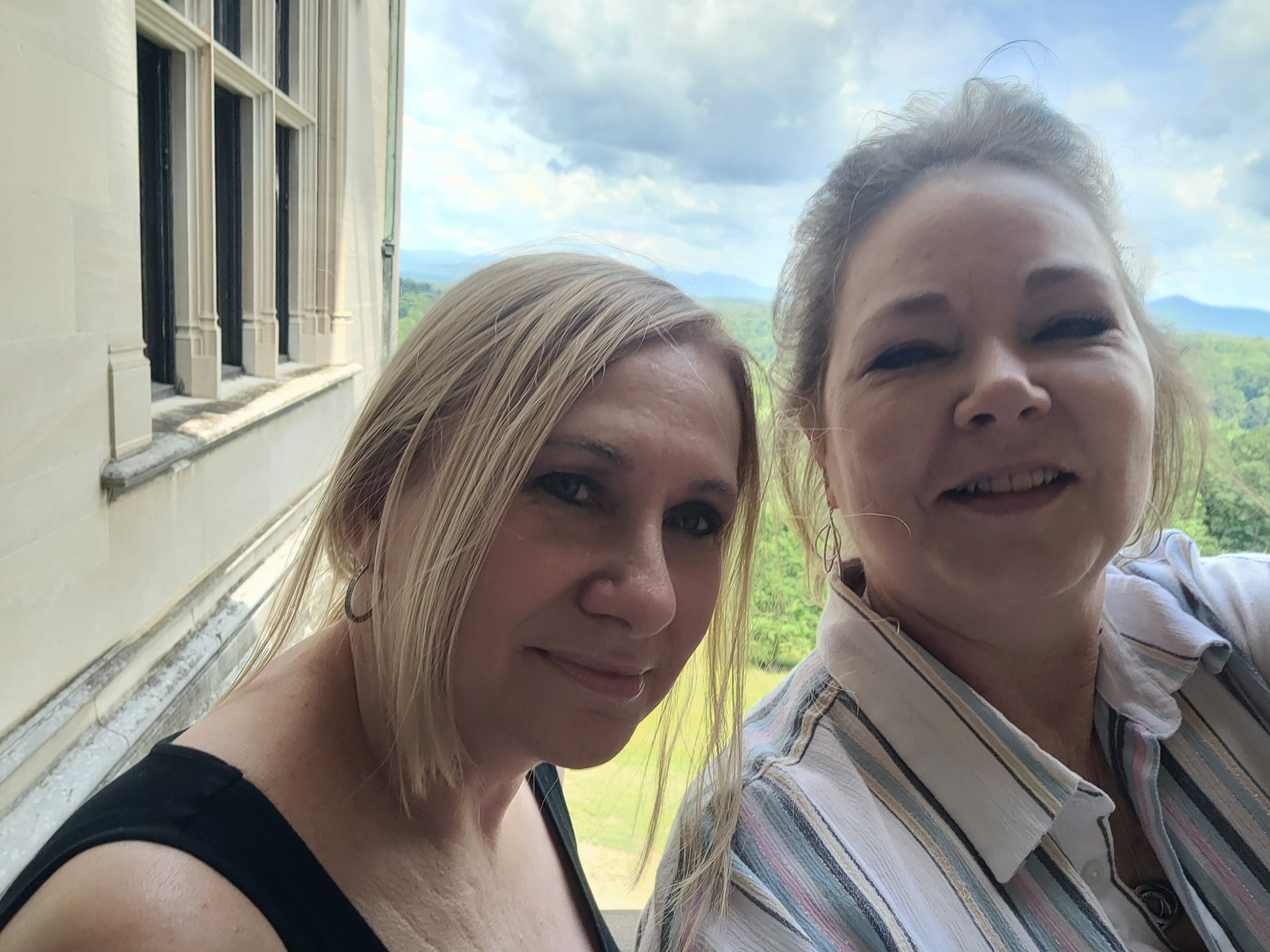 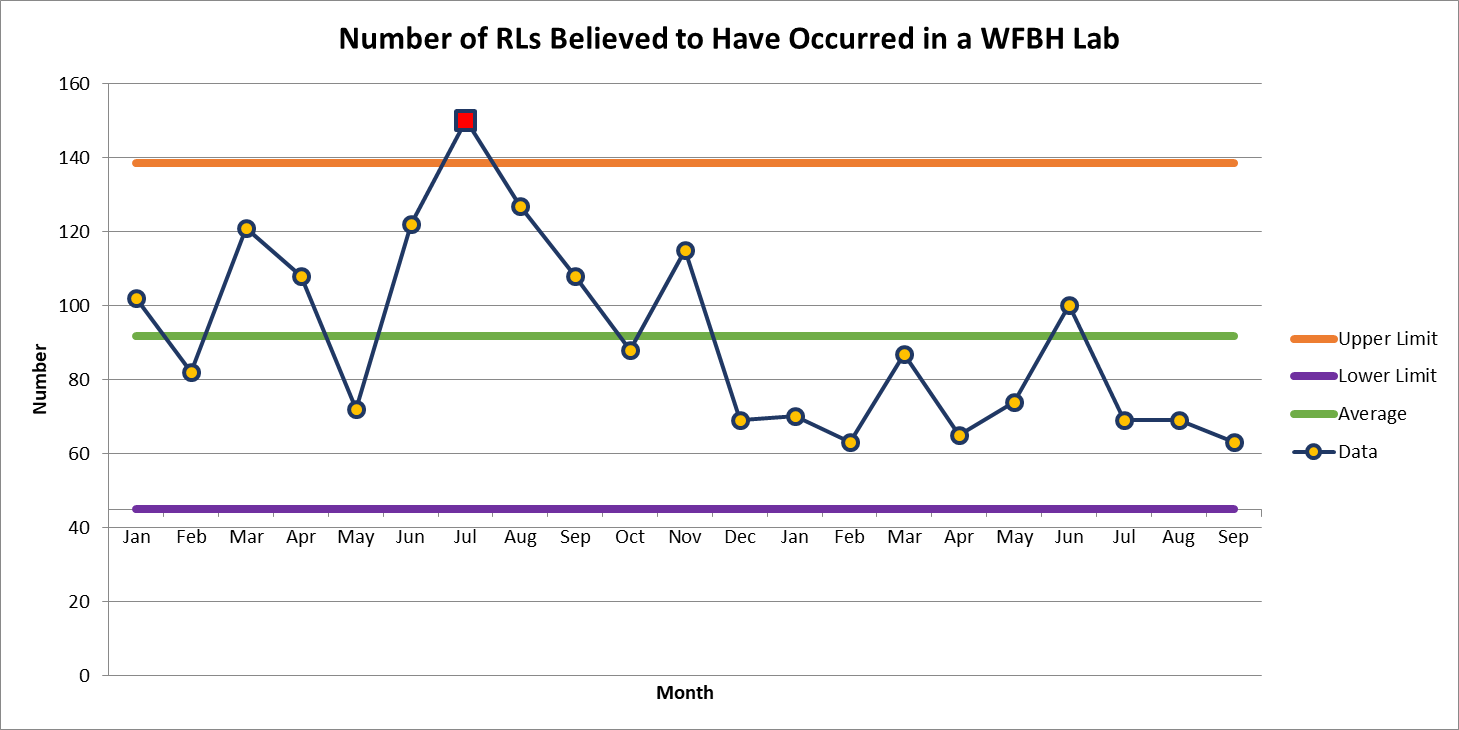 September 63
For September Only: Wake Market Labs data will be added to reporting (Davie, High Point, Lexington & Wilkes) 

October and Moving Forward: Each location will have its own RL reporting data
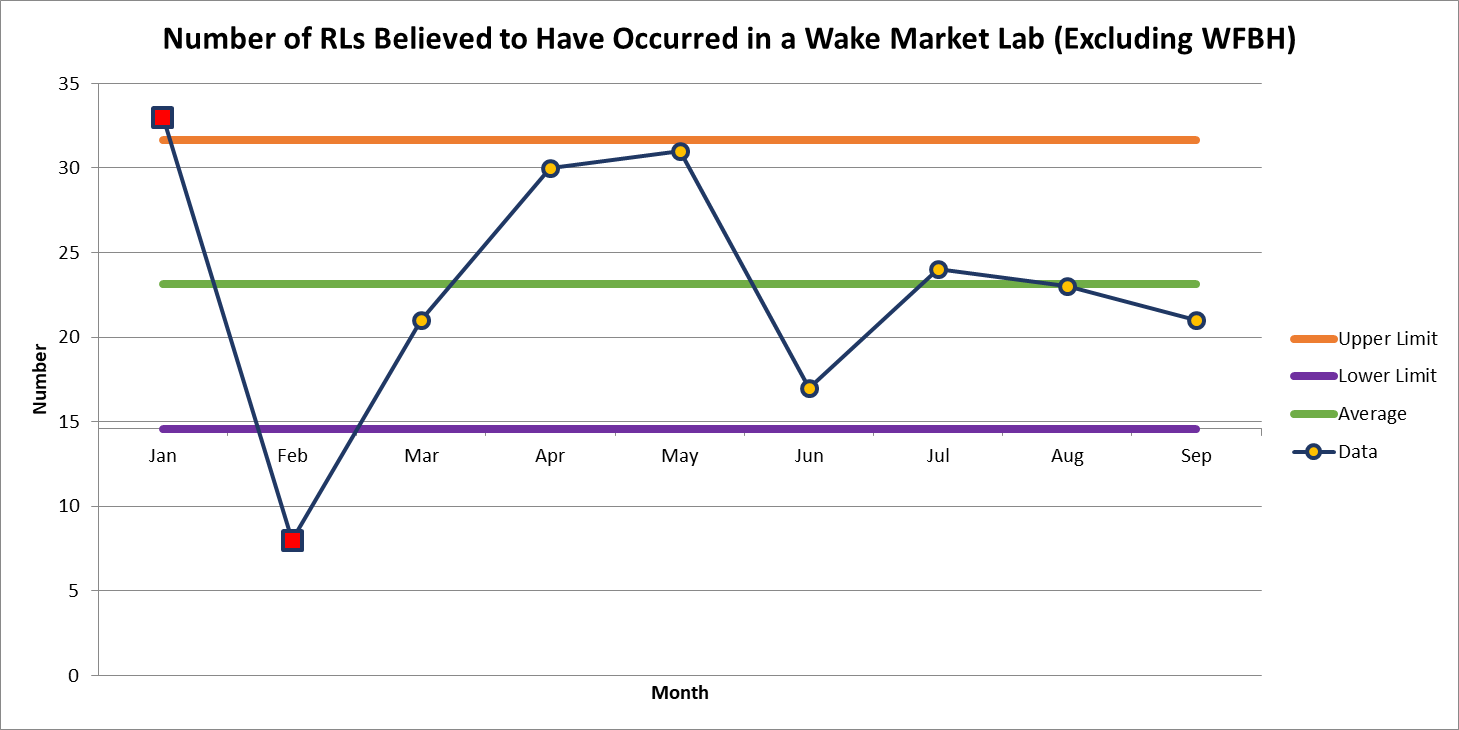 September 21
Most Common Deviation
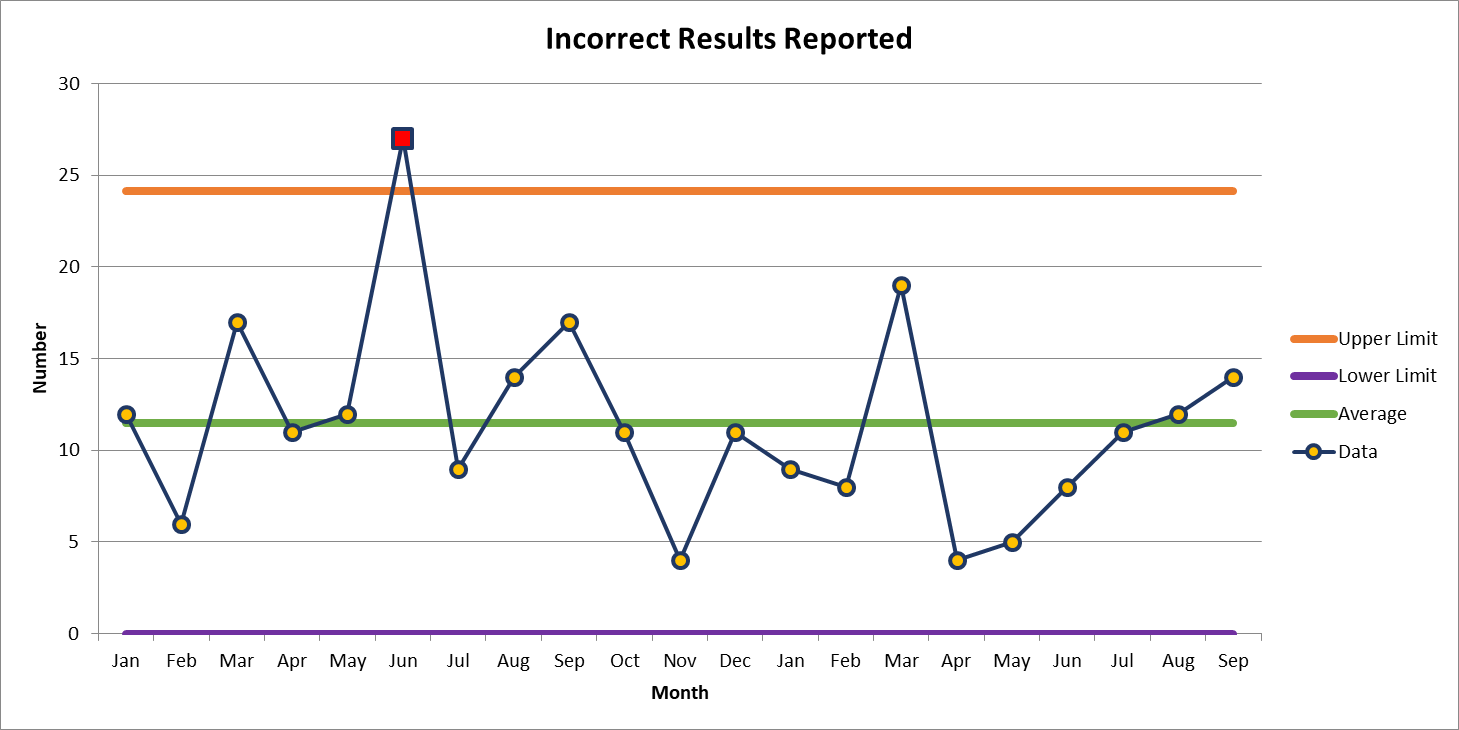 September 14
Second Most Common Deviation
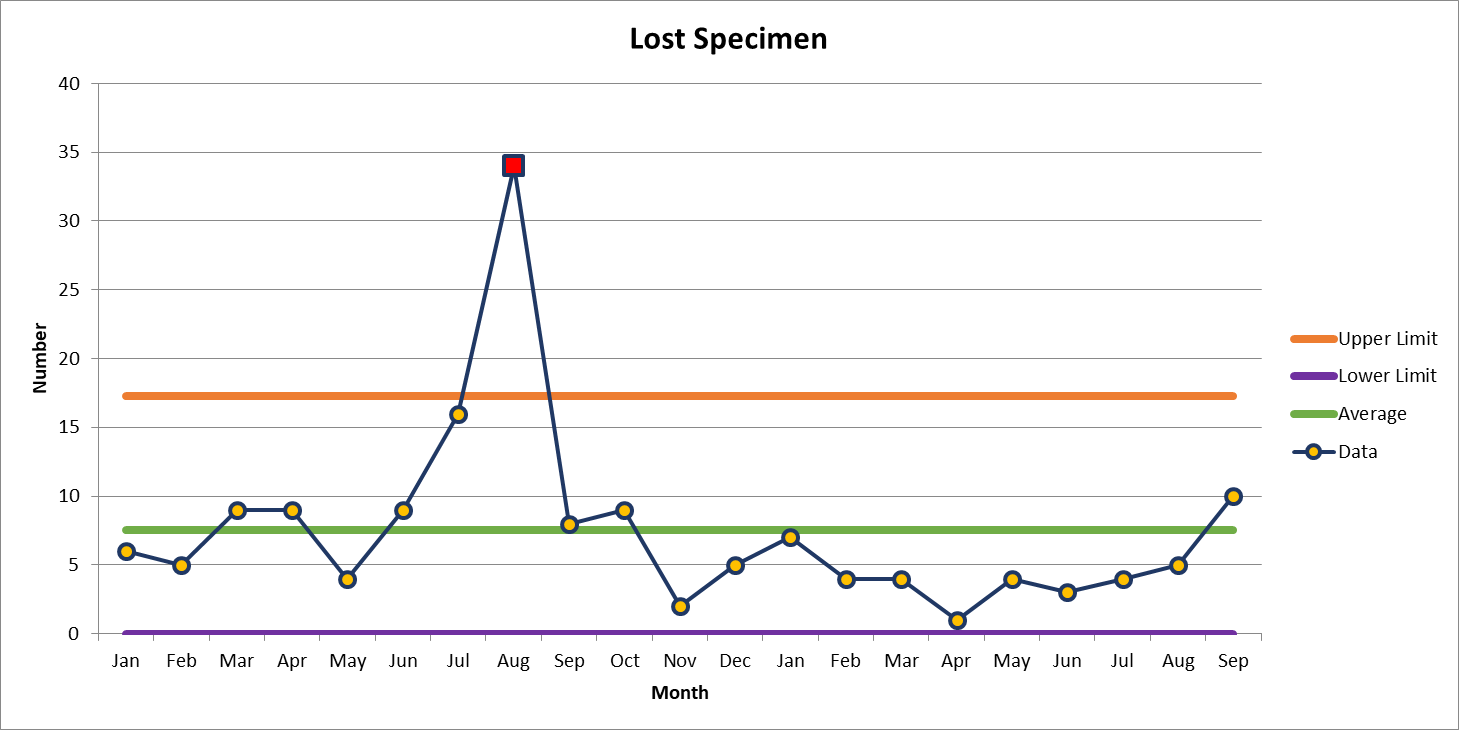 September 10
Third Most Common Deviation(A tie between Incorrect  Processing and Delayed Collection)
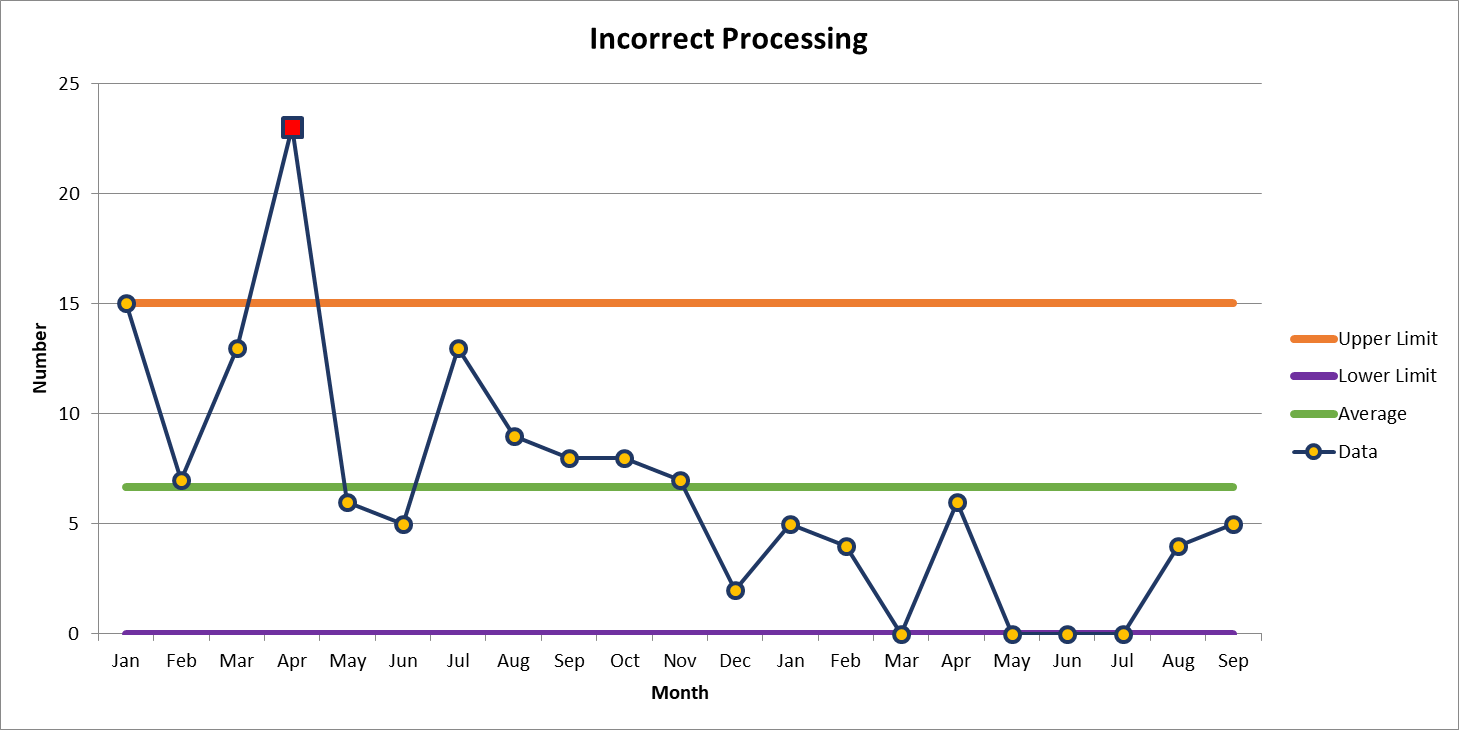 September 5
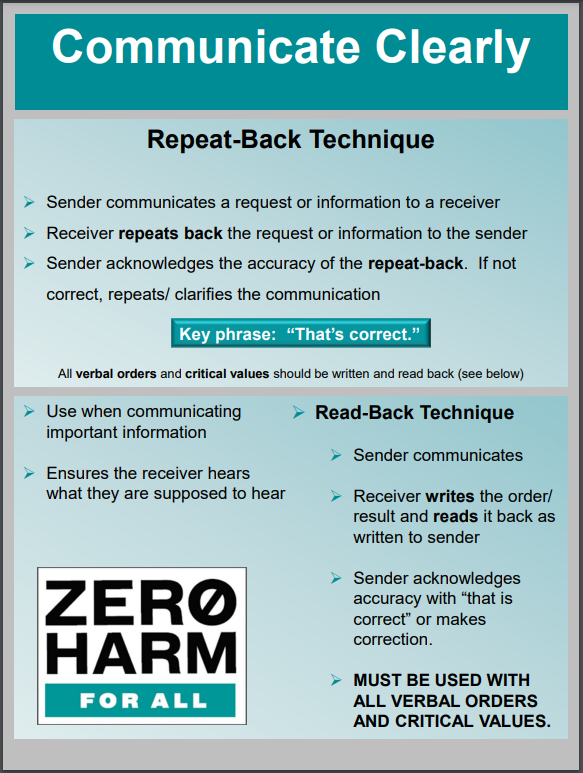 Patient Safety Tool of the MonthOctober 2023
Lab Application ofRepeat-Back Technique
Instances to use the Repeat-Back Technique
When manually entering information read off to you by someone else
When receiving a phone call and searching for a patient sample
Read-back the two patient identifiers
When calling critical values to ensure you have the correct patient
When drawing blood from a patient 
When handing off information about a patient to the next shift

In all instances * Make sure that the other party acknowledges that you have repeated back the correct information 
									
									“That’s Correct”
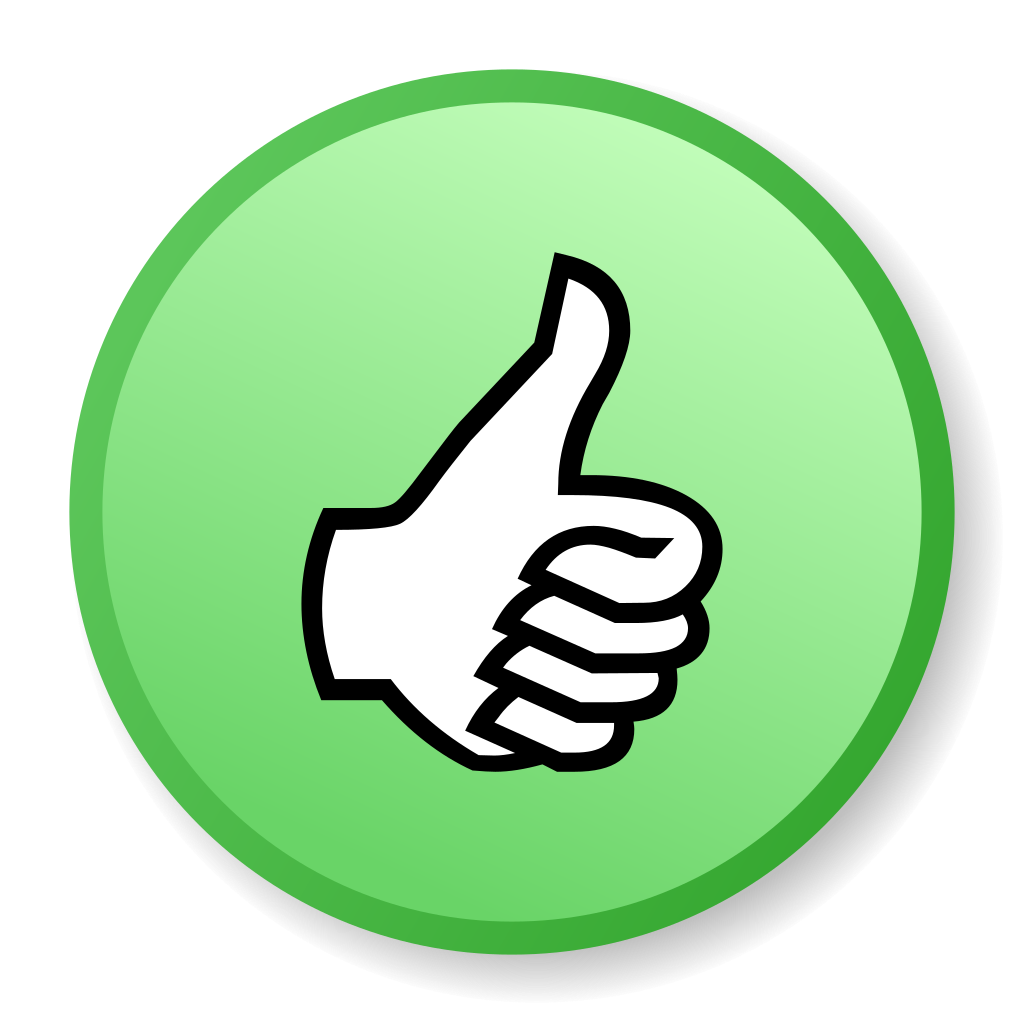 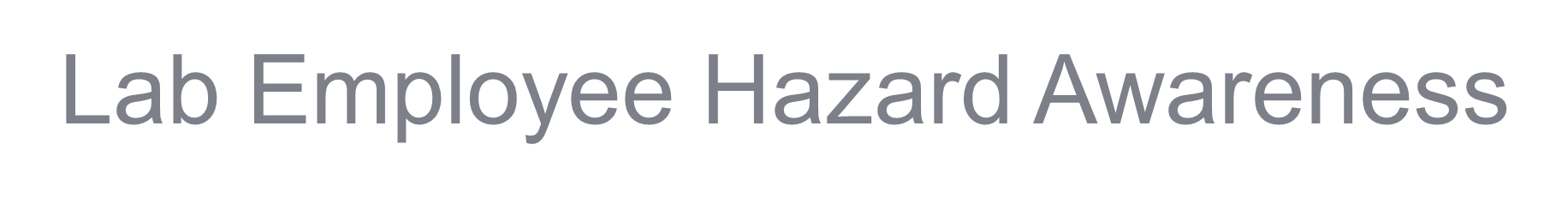 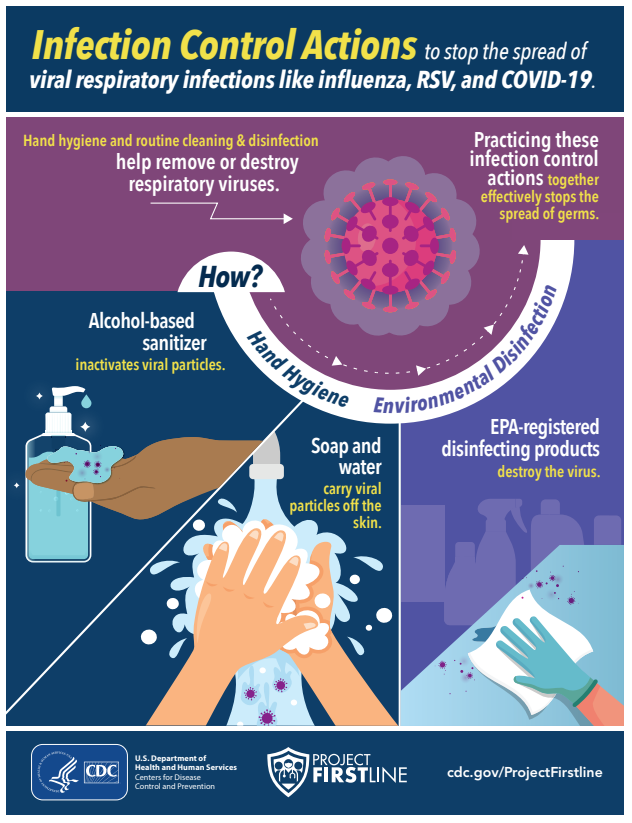 October Safety Focus: Respiratory Season Tips
Prevention Tips:
Practice Physical Distancing
Stay at home when you are sick and report through Teammate Health Portal:https://intranet.wakehealth.edu/campaigns/flu-program/how-tosand-forms/what-to-do-if-you-have-the-flu
Clean and Disinfect your environment regularly
Clean your hands often even when not visibly soiled
Avoid touching your eyes, nose or mouth
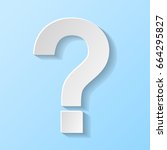 Do you know where to find Safety Information?
https://wakehealth.sharepoint.com/teams/Safety2
Safety SharePoint site above for quick access to pertinent information
Please contact the Quality, Safety and Accreditation Team if you have any quality or safety concerns.
QS_A@wakehealth.edu
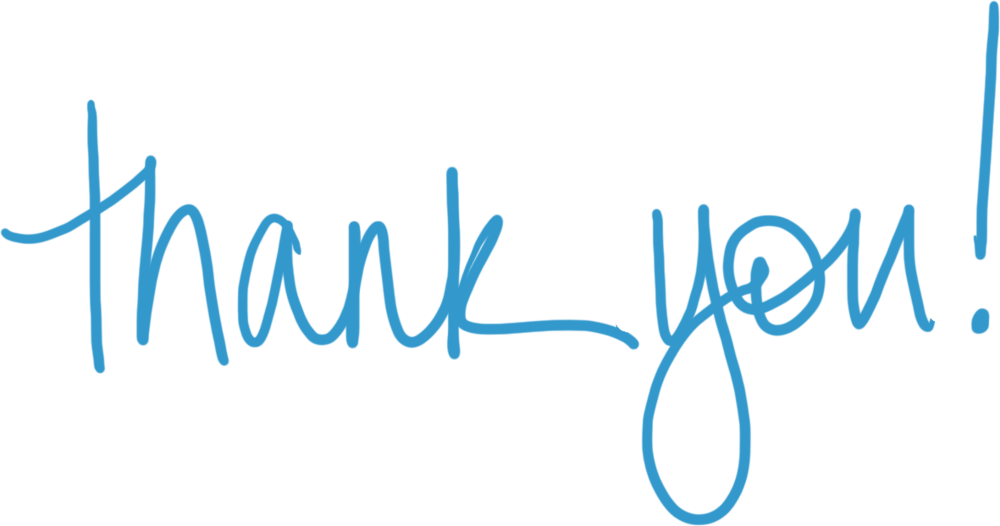